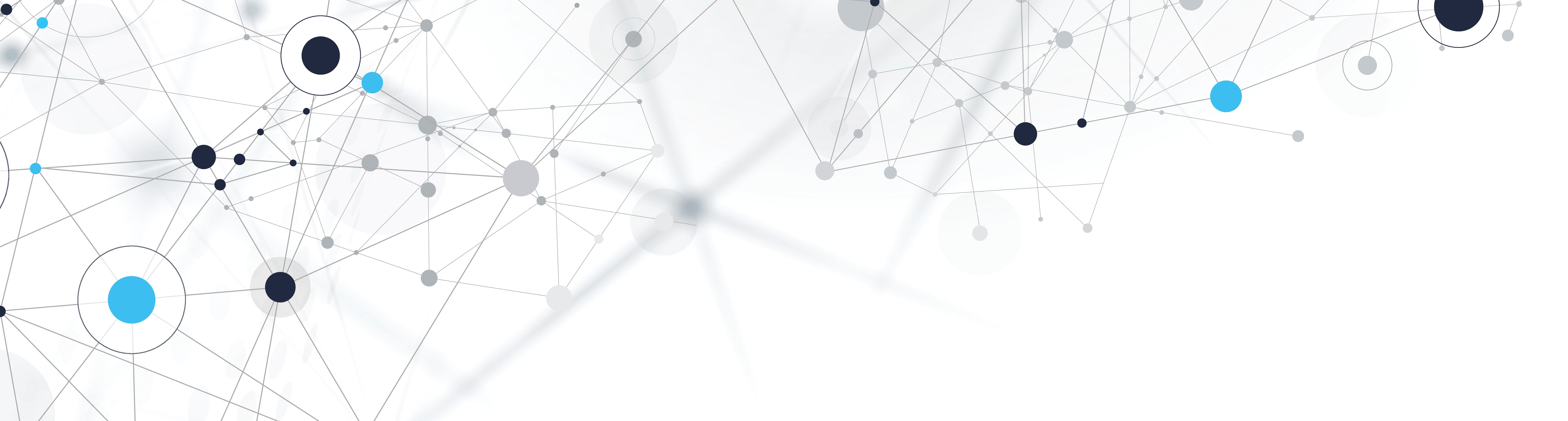 SEL 316 – lab. Circuitos Eletrônicos i
Dep. de Engenharia Elétrica e de Computação – SEL - EESC
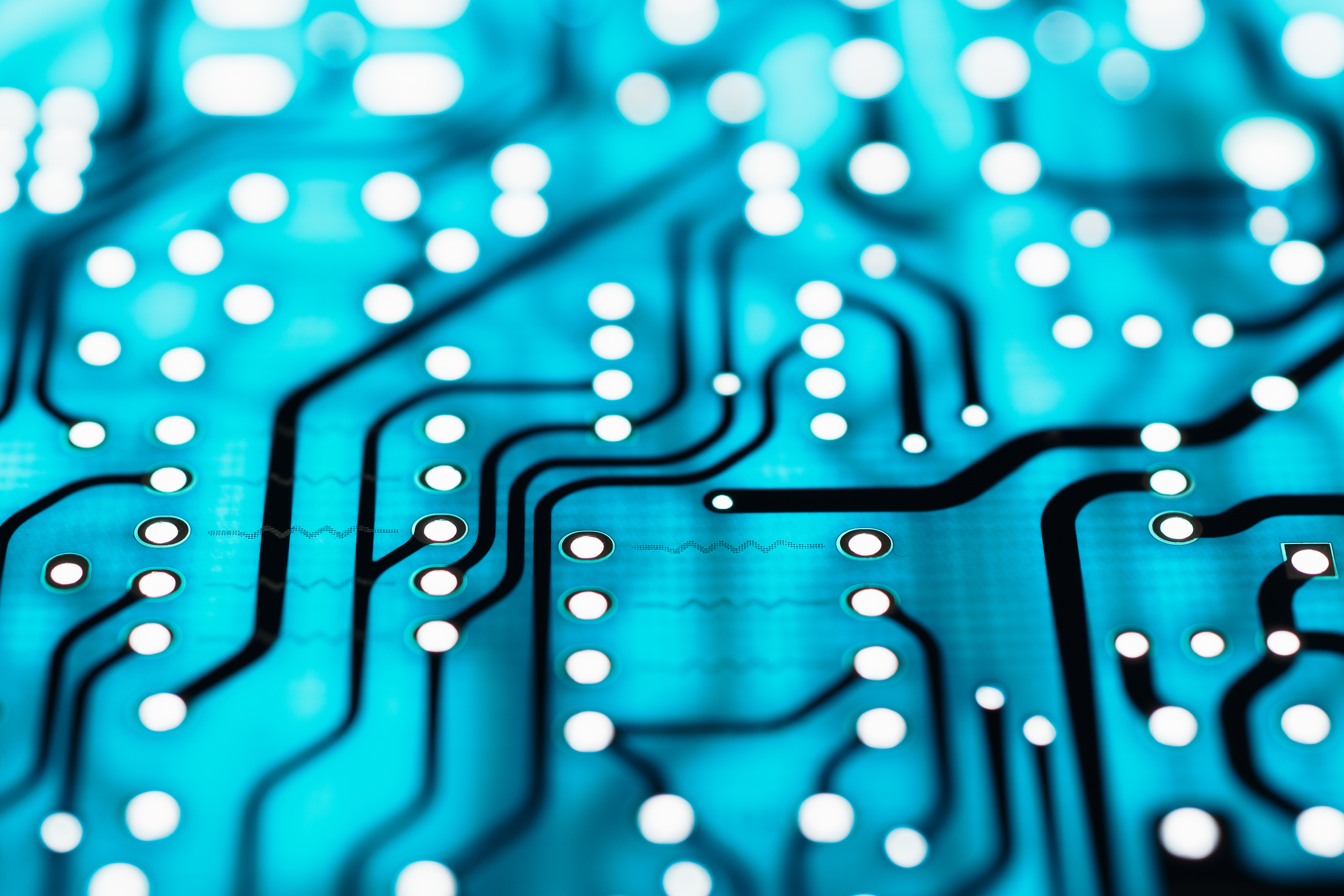 - ESTABILIZADORES de tensão- Configuração Darlington
estabilizadores de tENSÃO - tbj
estabilizadores de tENSÃO - tbj
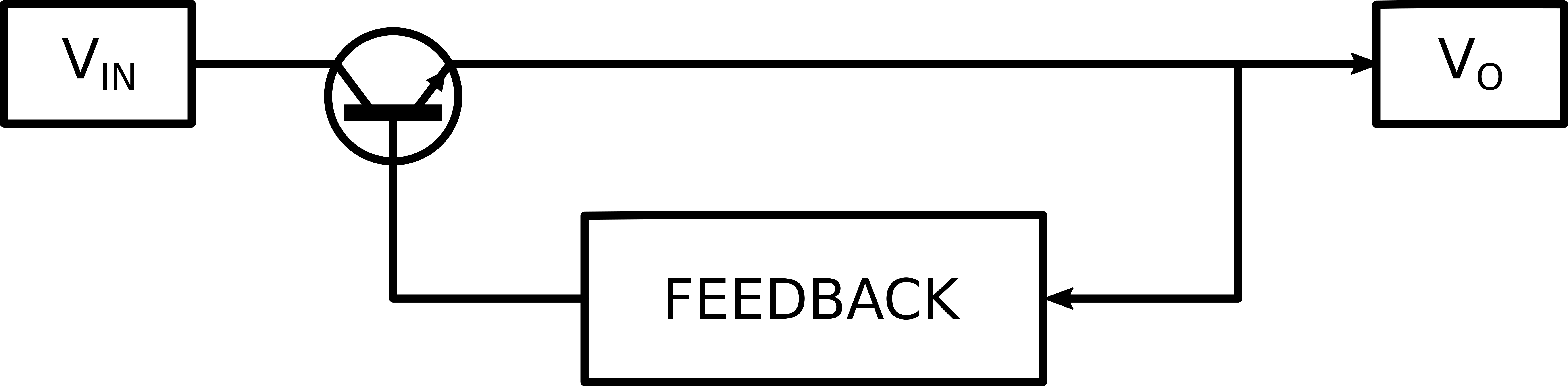 estabilizadores de tENSÃO - tbj
estabilizadores de tENSÃO - tbj
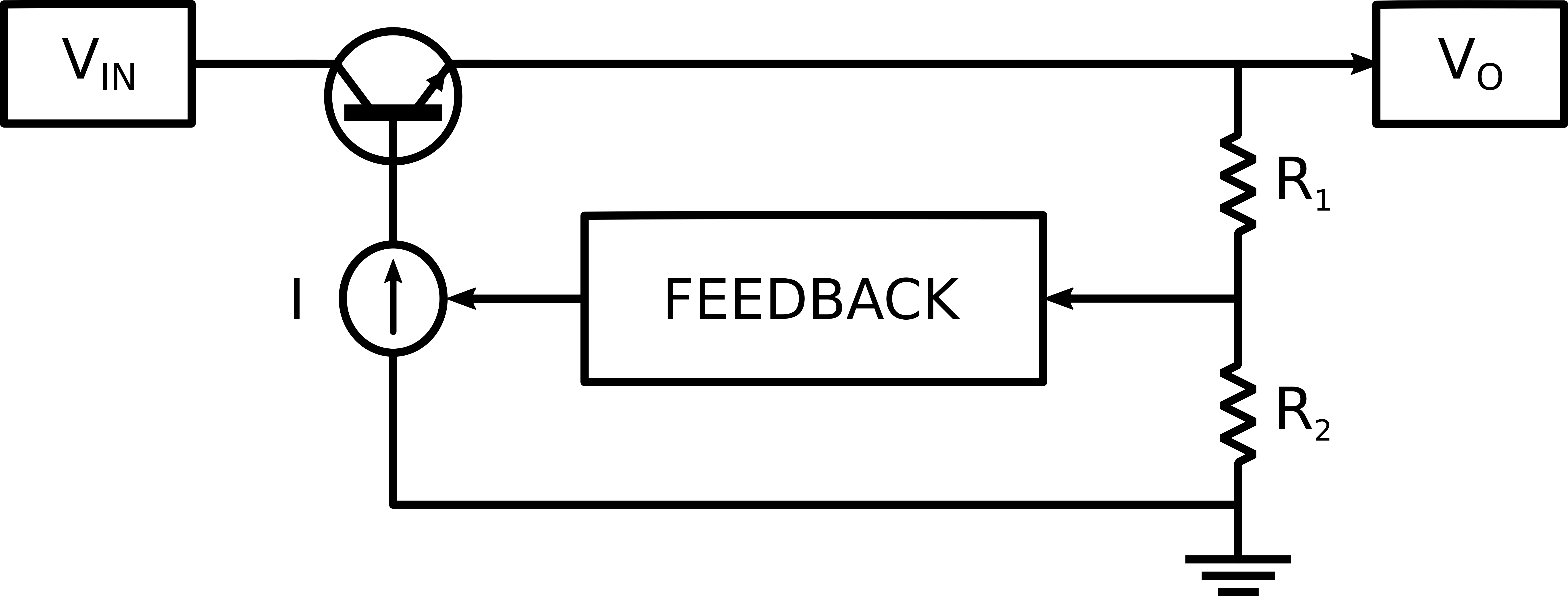 estabilizadores de tENSÃO - tbj
estabilizadores de tENSÃO - tbj
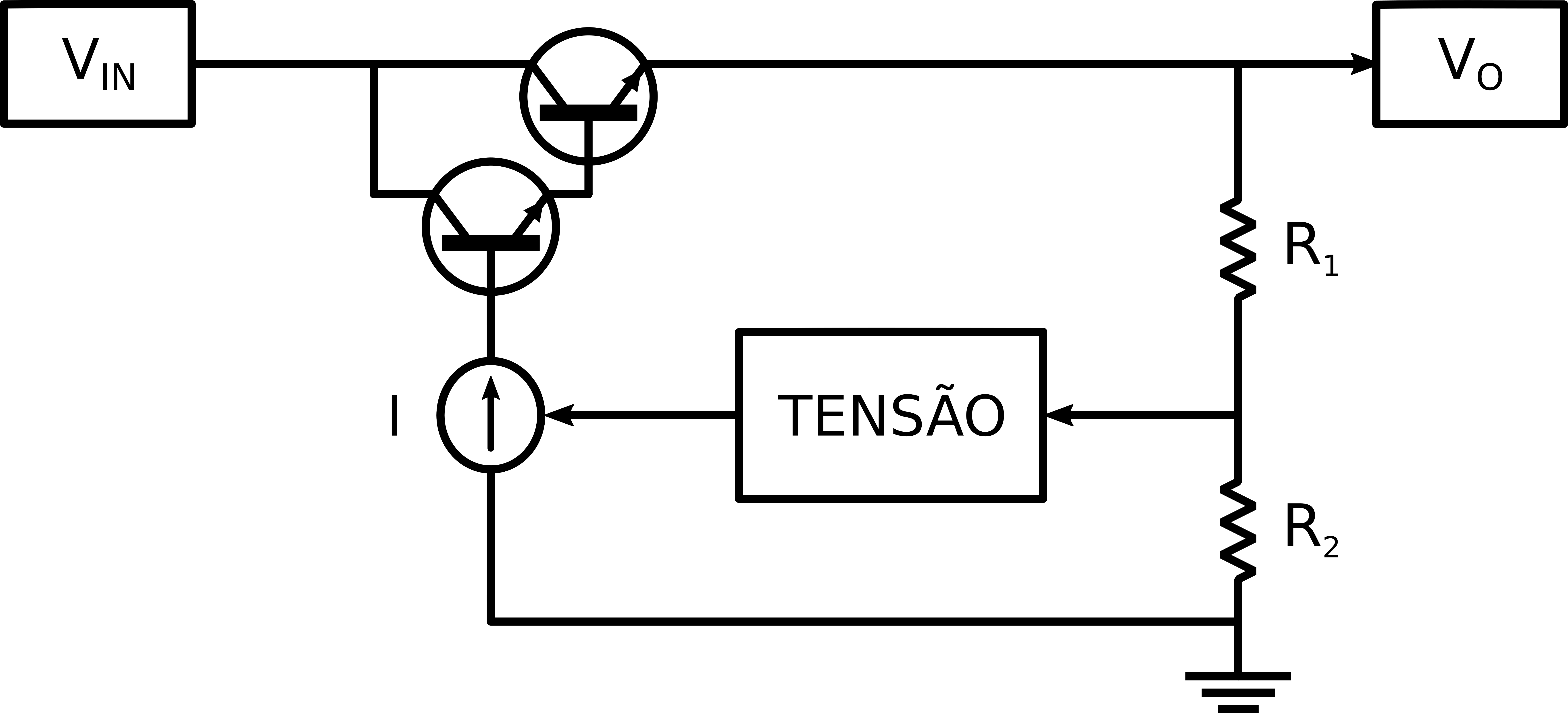 configuração Darlington
Vantagens:
 MAIOR GANHO DE CORRENTE (+1000)
 Maior resistência de entrada
 menor resistência de saída
 LM317, LM340

Desvantagens:
- 2 vBe
 MAIOR QUEDA DE TENSÃO
+ dissipação de potência
+ pesado e volumoso
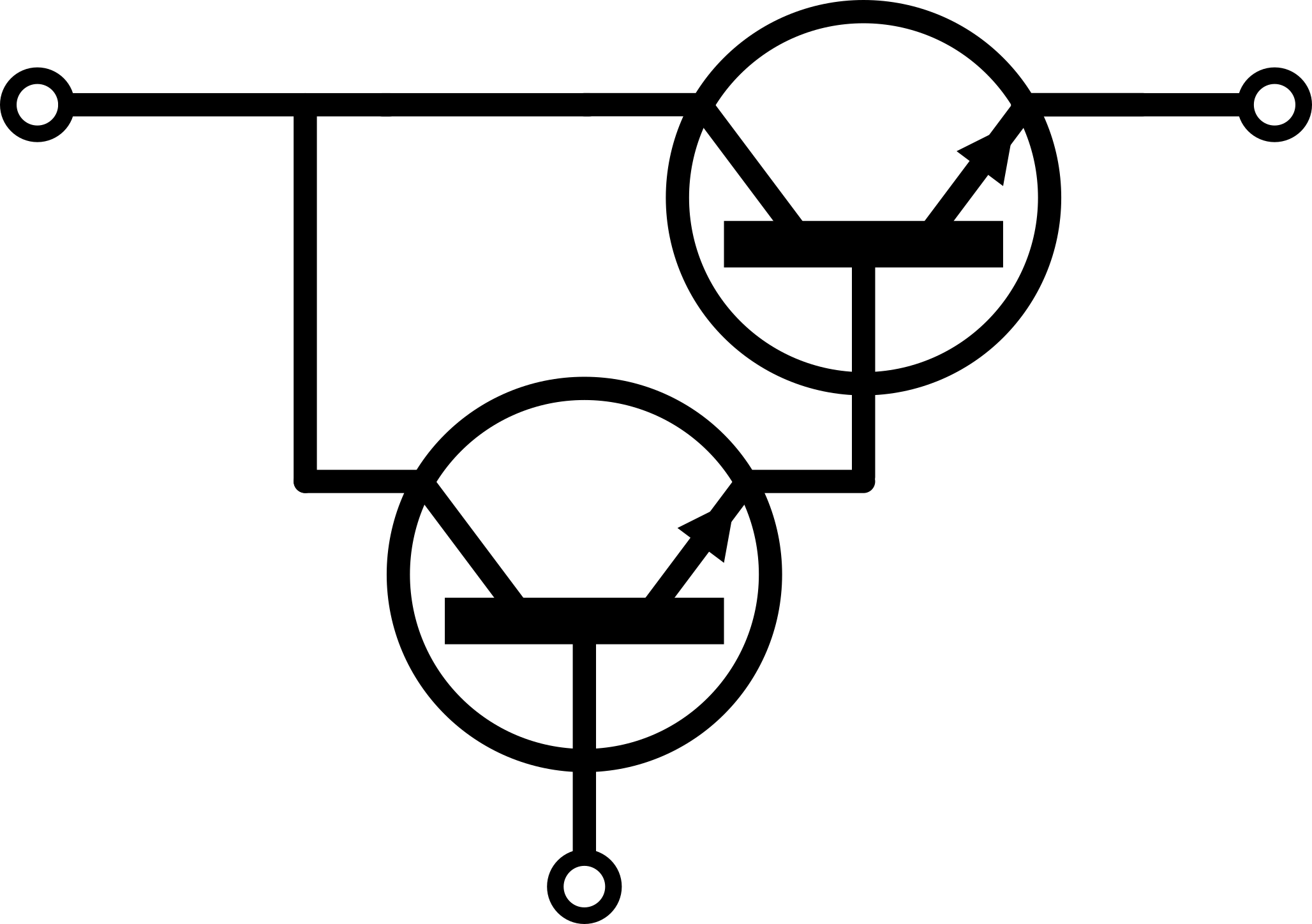 estabilizadores de tENSÃO - tbj
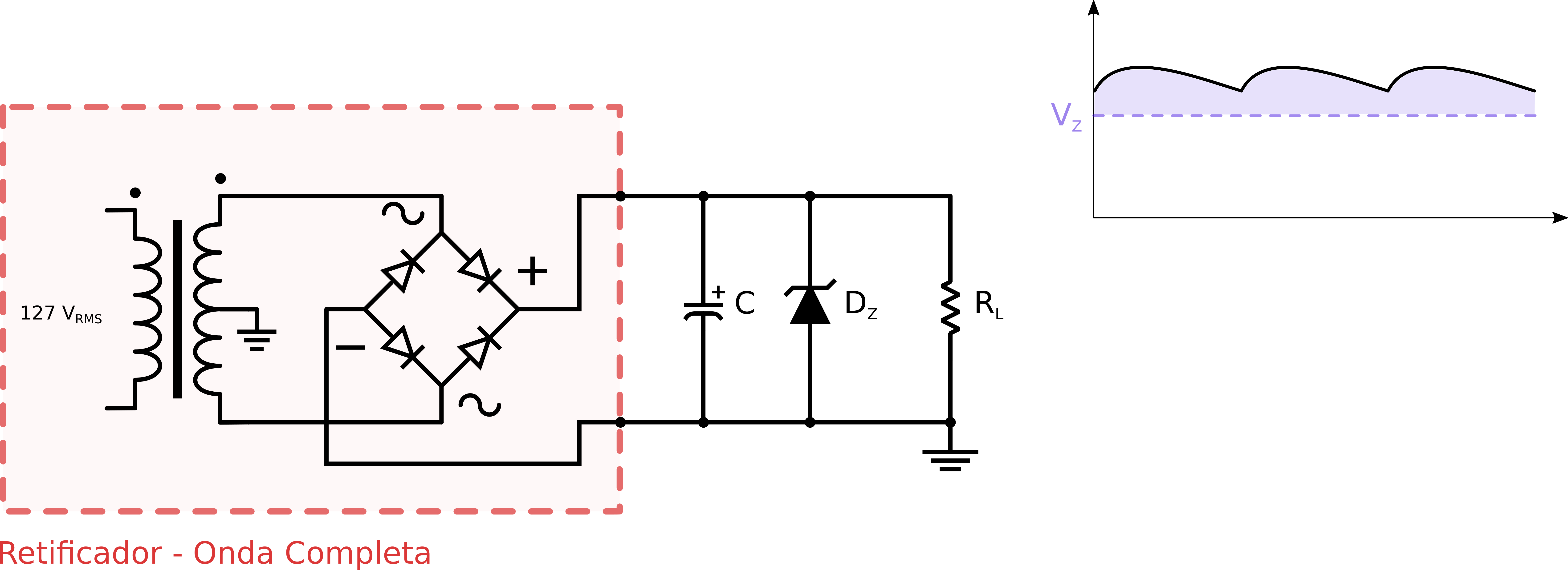 estabilizadores de tENSÃO - tbj
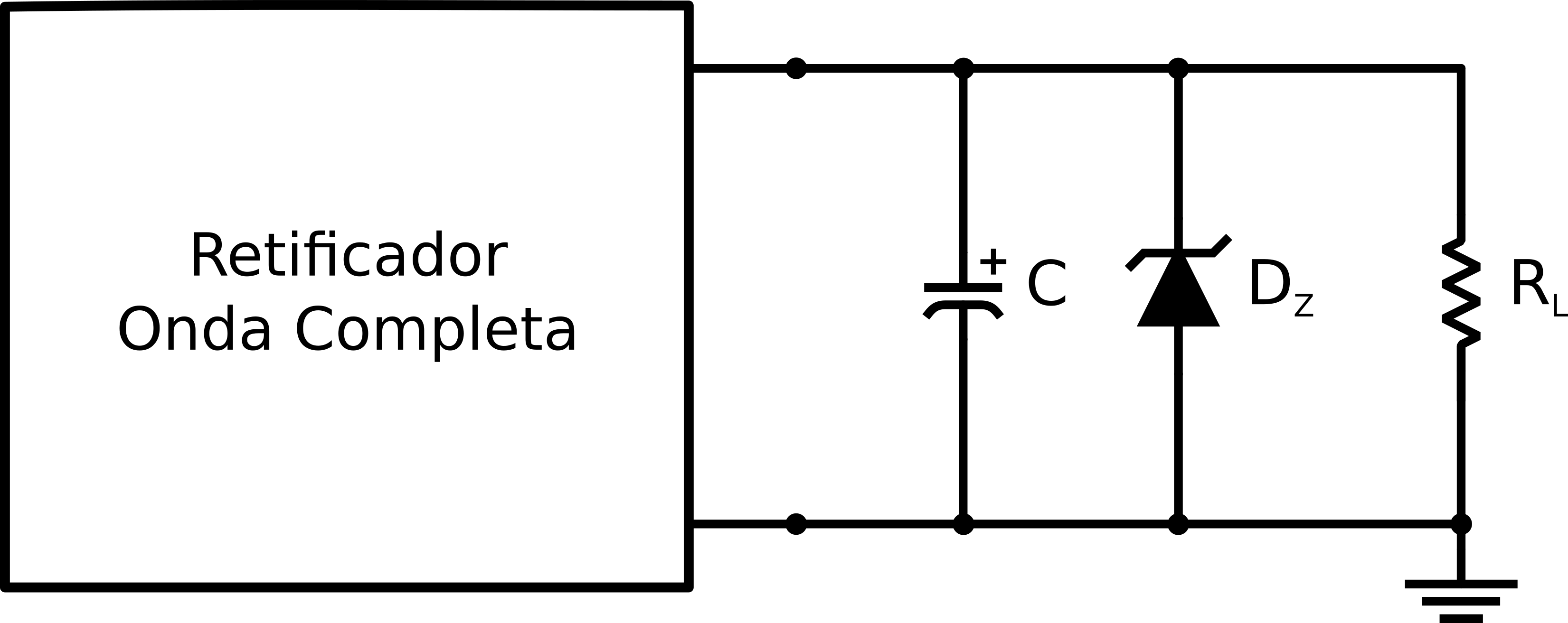 estabilizadores de tENSÃO - tbj
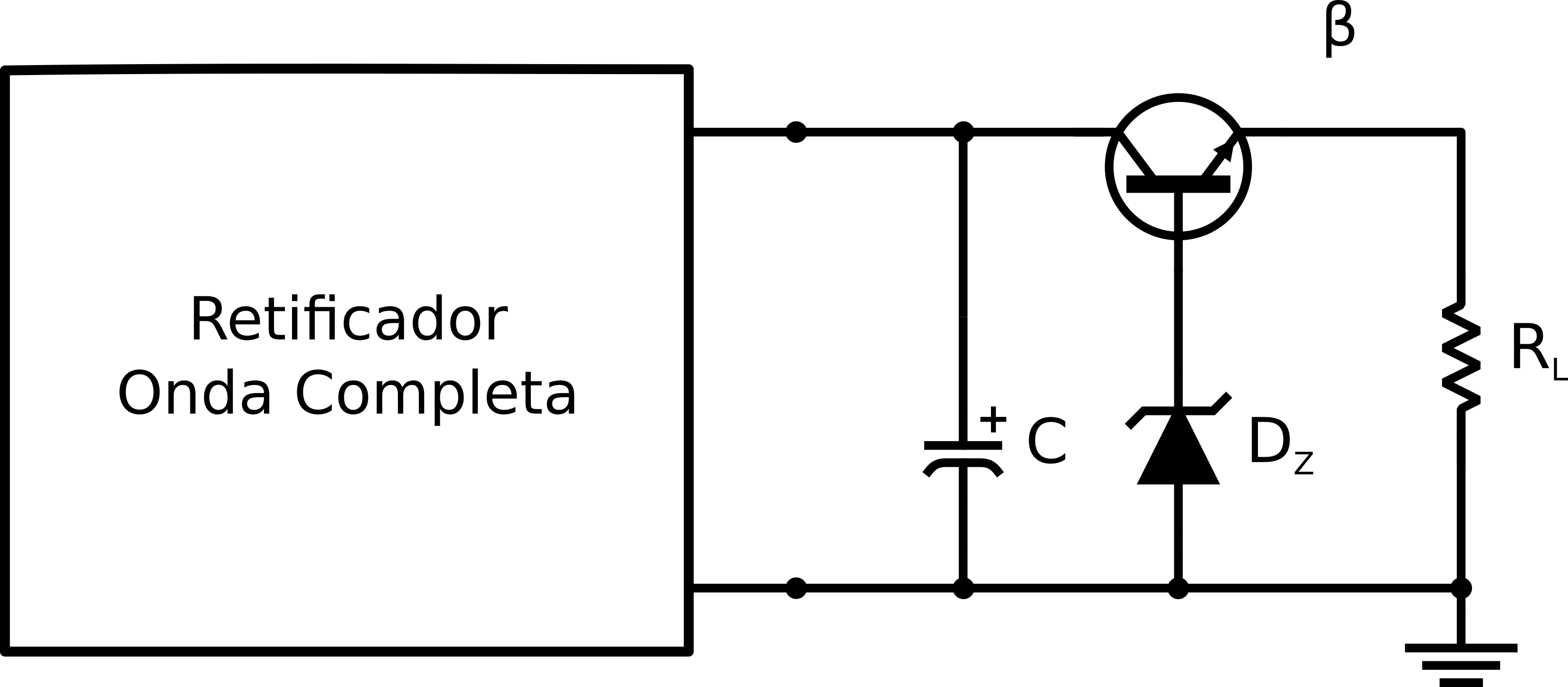 estabilizadores de tENSÃO - tbj
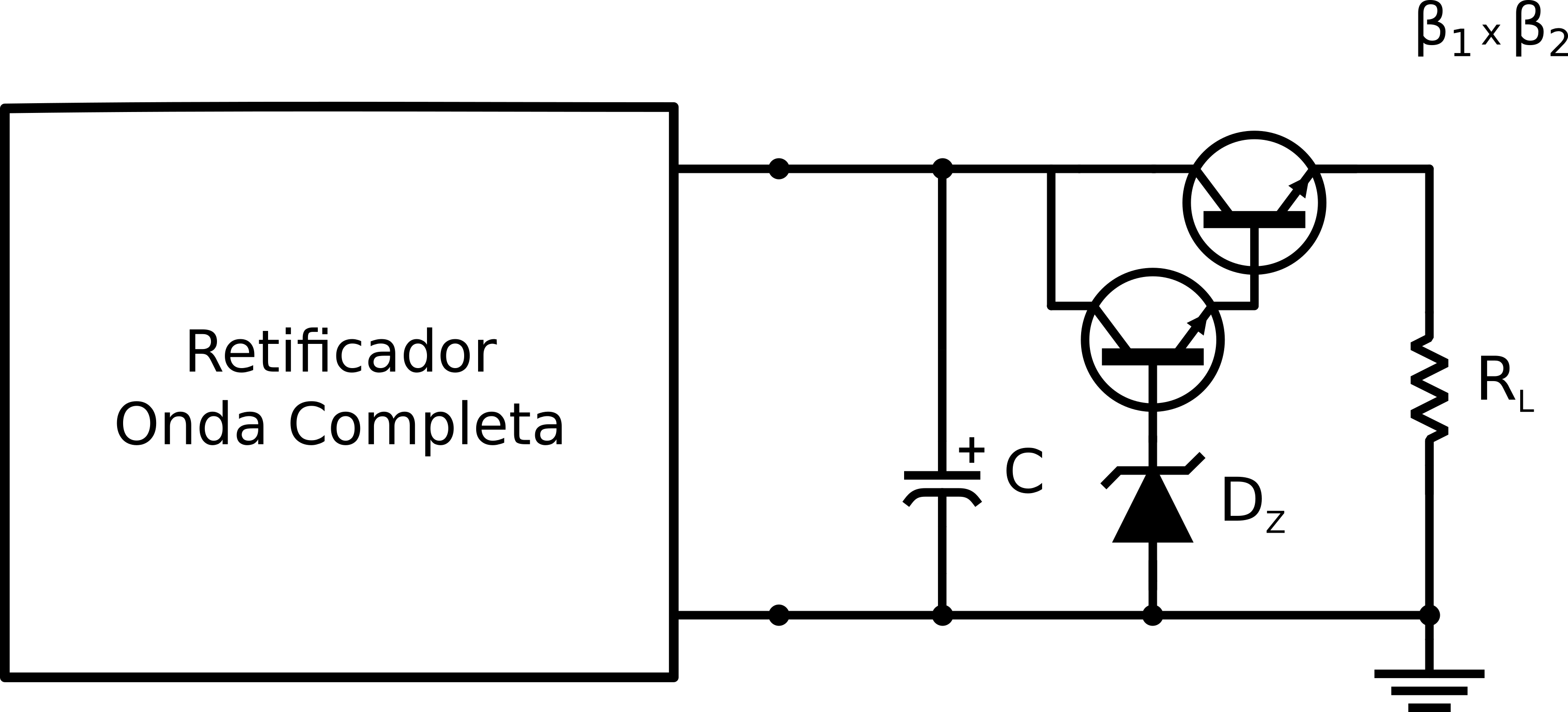 fONTE de wilson
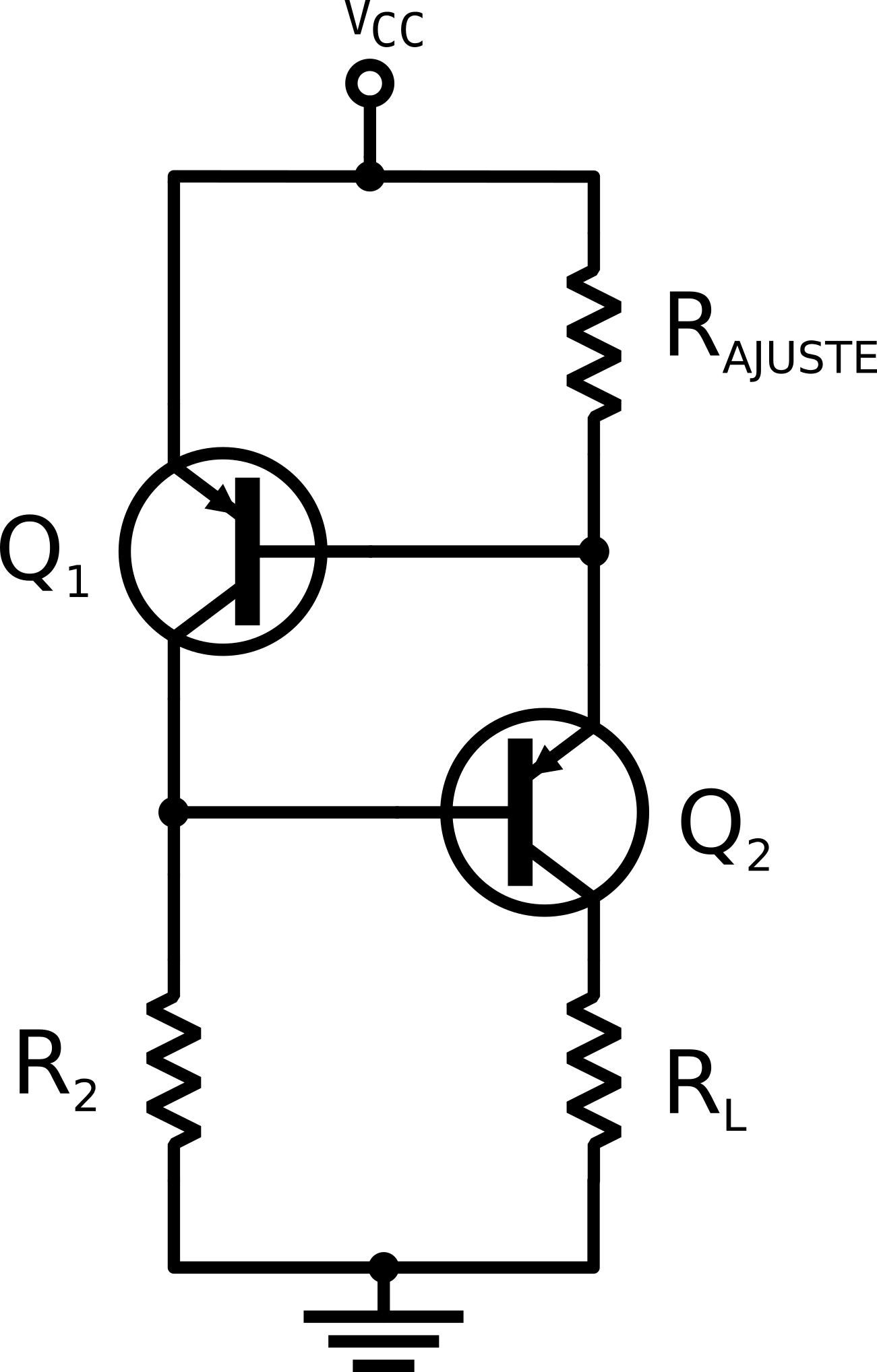 fONTE de wilson
fONTE de wilson
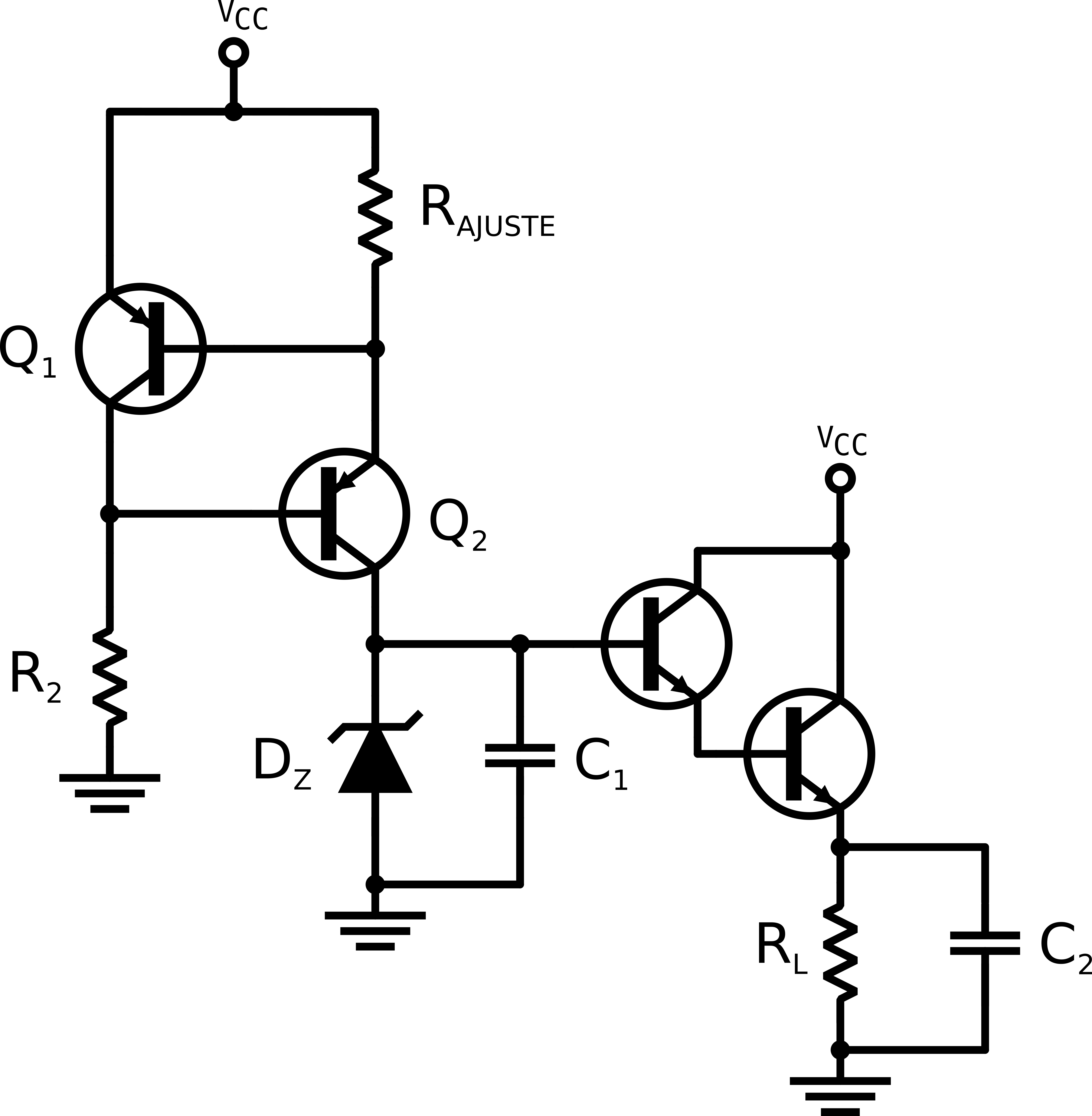 wilson
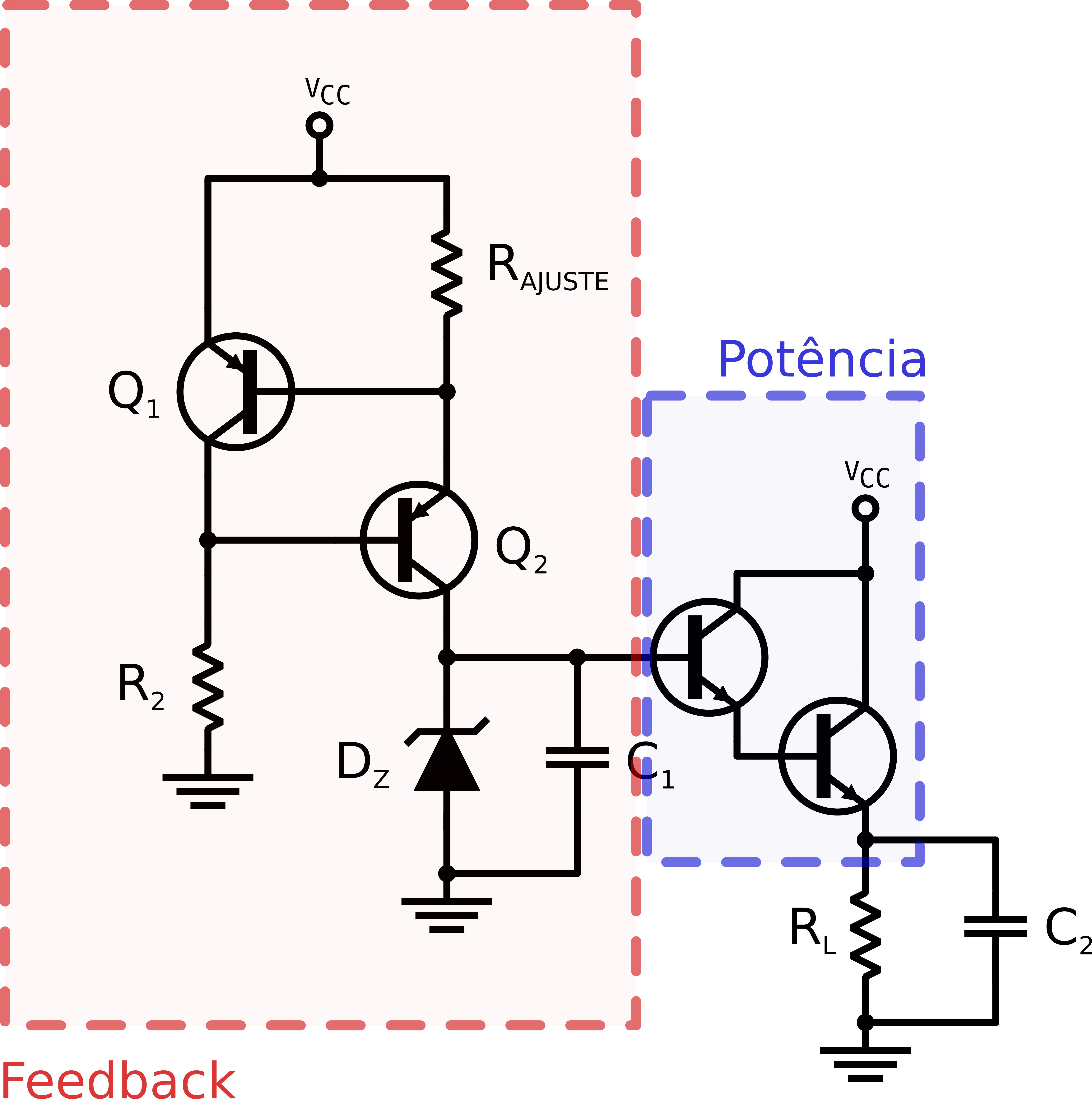 Obrigado!